CHỦ ĐỀ 3
LÀM QUEN VỚI KHỐI LƯỢNG, DUNG TÍCH
BÀI 16
LÍT
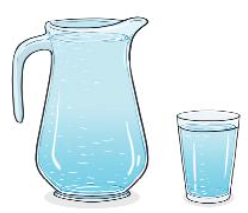 Bình đựng nhiều nước hơn cốc.
Cốc đựng ít nước hơn bình.
Rót hết nước từ bình sang 4 cốc.
Lượng nước trong bình bằng lượng nước ở cả 4 cốc.
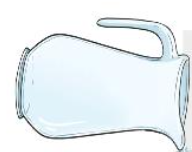 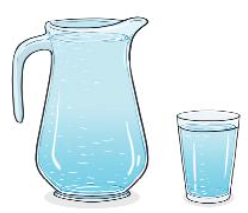 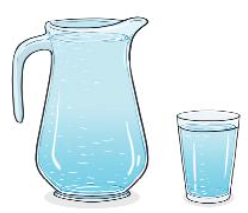 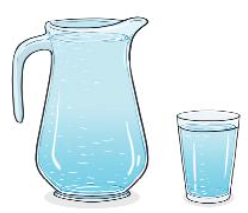 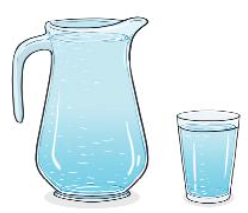 Đây là ca một lít, chai một lít:
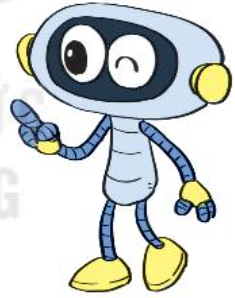 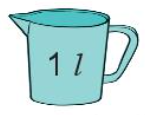 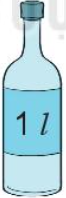 Lít viết tắt là l
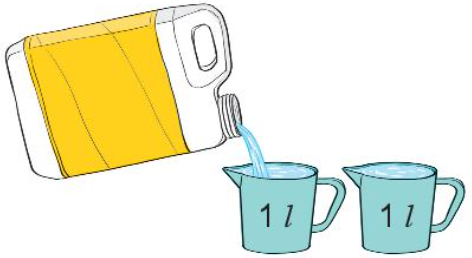 Rót nước đầy hai ca 1 l, ta được 2 l nước.
Quan sát tranh rồi chọn câu đúng.
1
Đổ hết nước từ ca 1 l được đầy một chai và một cốc (như hình vẽ).
A. Chai đựng 1 l nước.
B. Chai đựng ít hơn 1 l nước.
C. Chai đựng nhiều hơn 1 l nước.
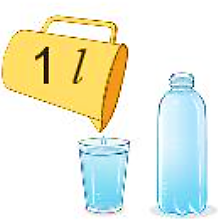 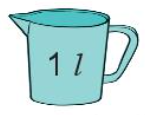 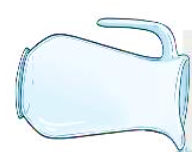 Số?
2
Hai lít
Ba lít
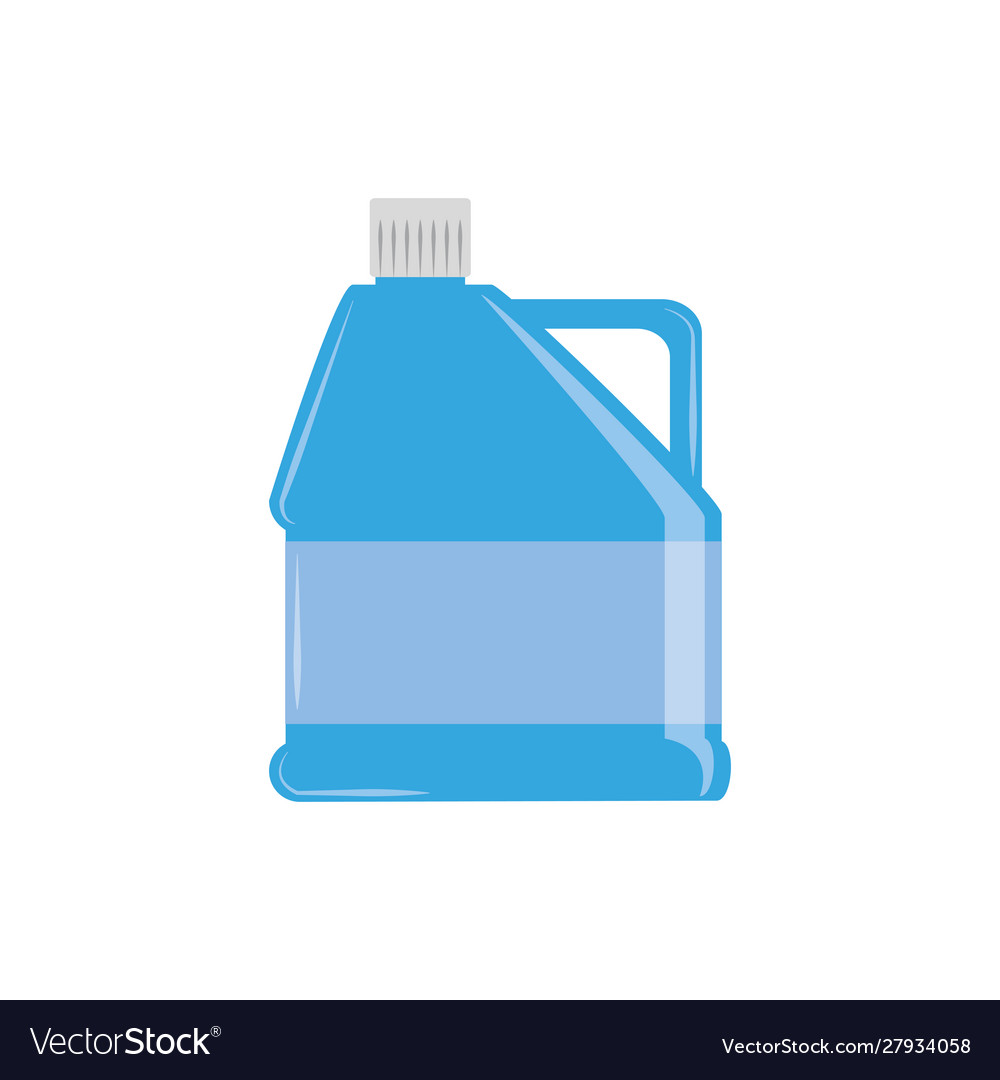 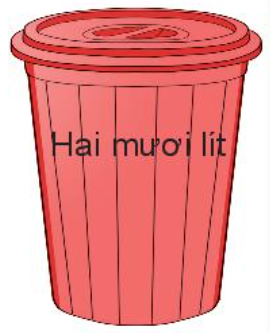 Mười lít
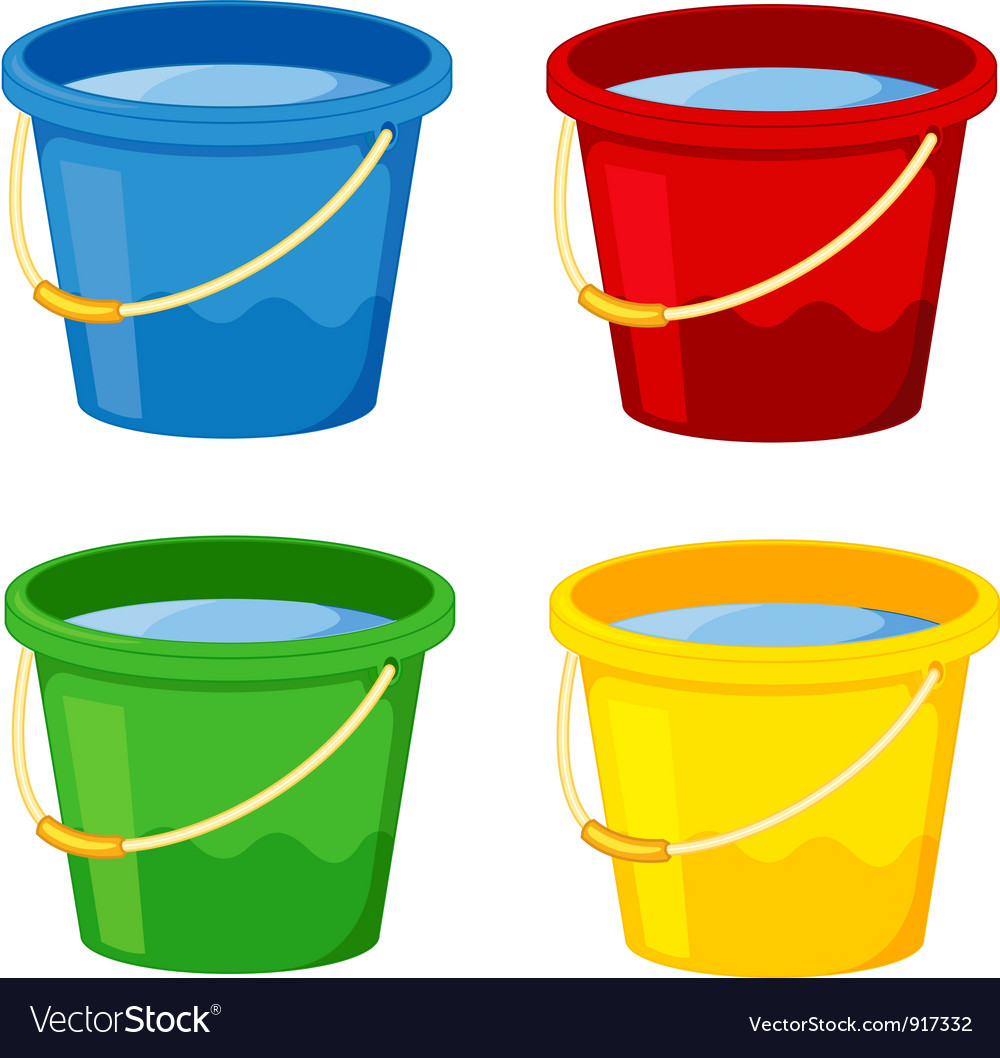 Hai mươi lít
?
?
?
?
?
l
l
l
l
l
Năm lít
2
10
20
5
3
Số?
3
Rót hết nước từ bình A và bình B được các cốc nước (như hình vẽ).
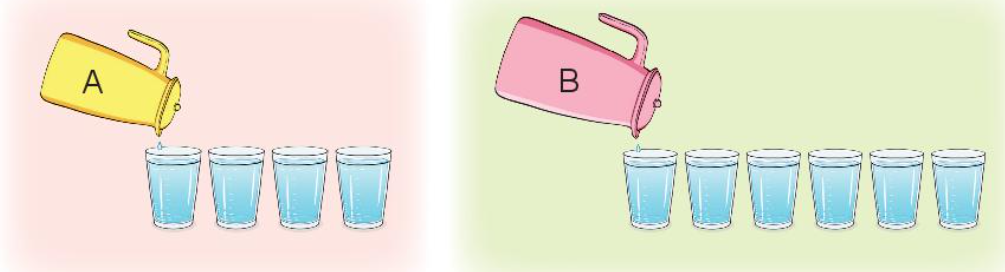 Lượng nước ở bình A là        cốc. Lượng nước ở bình B là        cốc.
Lượng nước ở bình B nhiều hơn lượng nước ở bình A là        cốc.
?
?
4
6
?
2
Tính (theo mẫu).
1
Mẫu:
8 l + 6 l = 14 l 			12 l – 7 l = 5 l
7 l + 6 l
12 l + 20 l
5 l + 4 l
5 l + 4 l = 9 l
19 l – 10 l
9 l – 3 l
11 l – 2 l
11 l  - 2 l  = 9 l
19 l  - 10 l  = 9 l
9 l  - 3 l  = 6 l
7 l  + 6 l  = 13 l
12 l  + 20 l = 32 l
Số?
a)
2
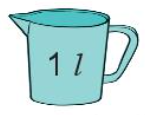 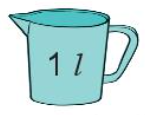 2 l
2 l
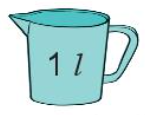 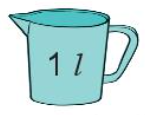 3
8
l
l
l
13
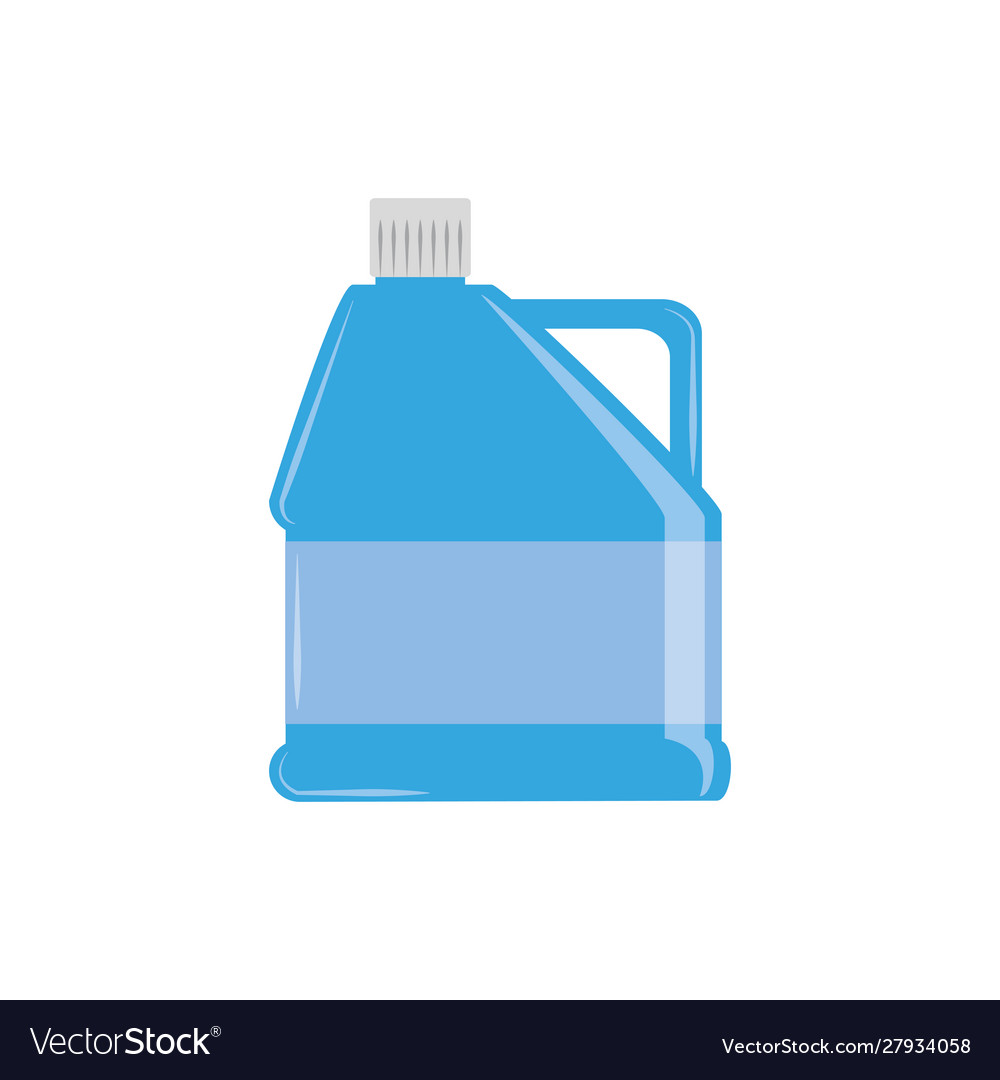 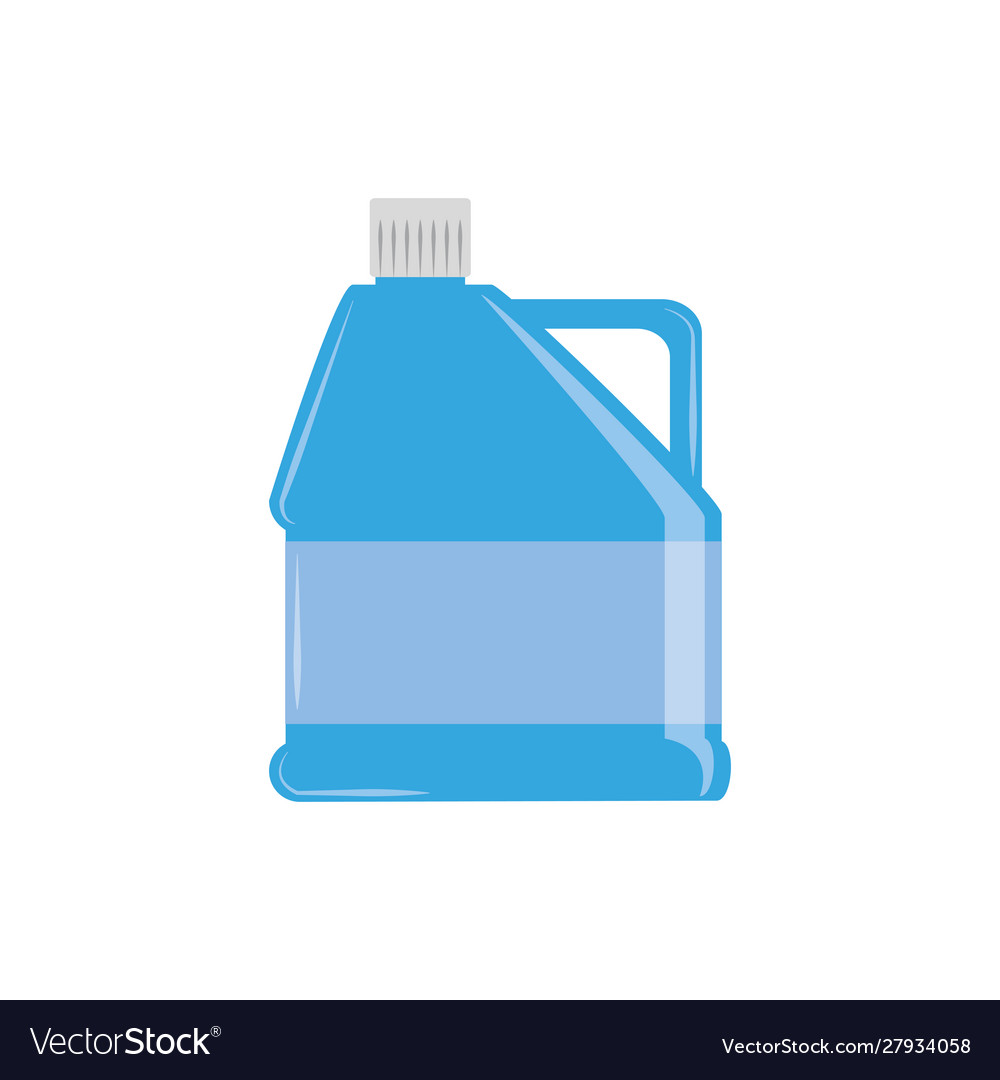 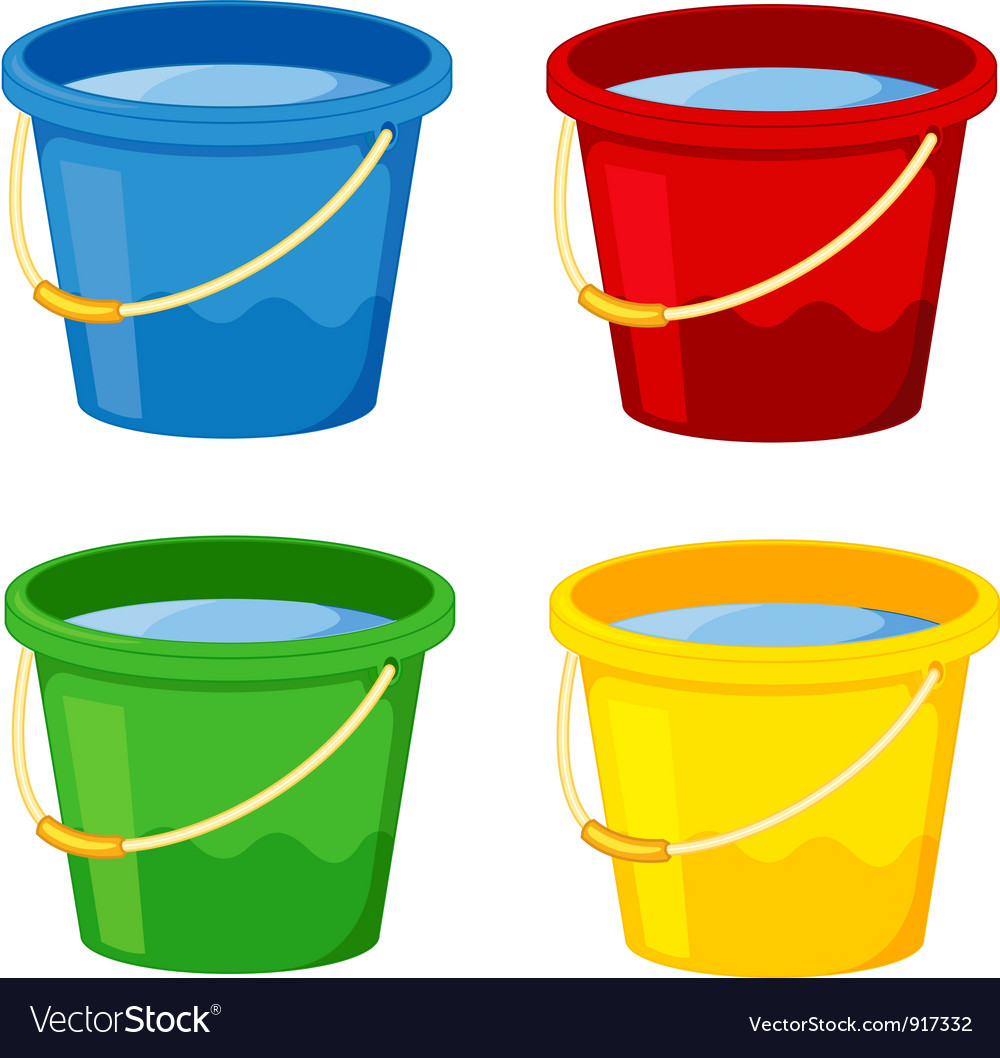 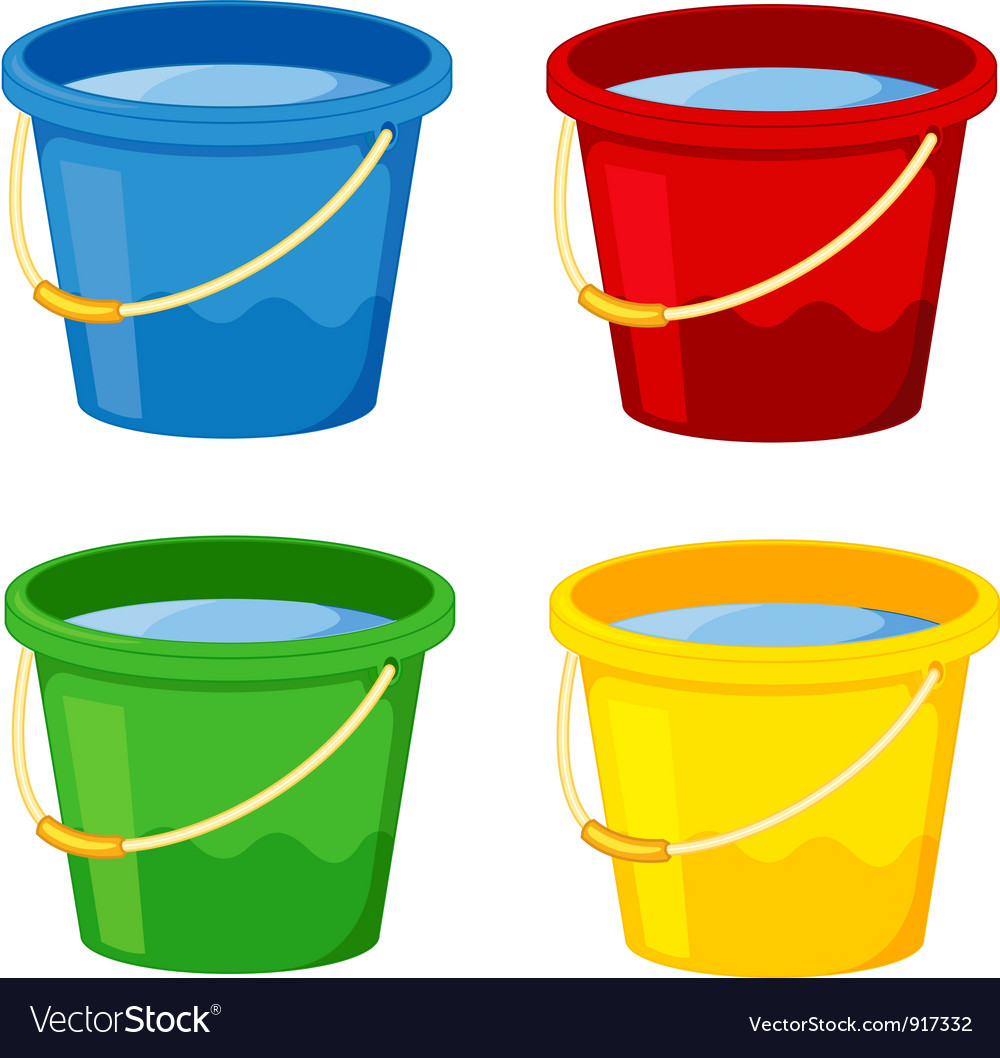 b)
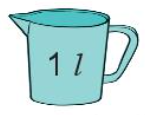 3 l
5 l
5 l
8 l
5 l
8
l
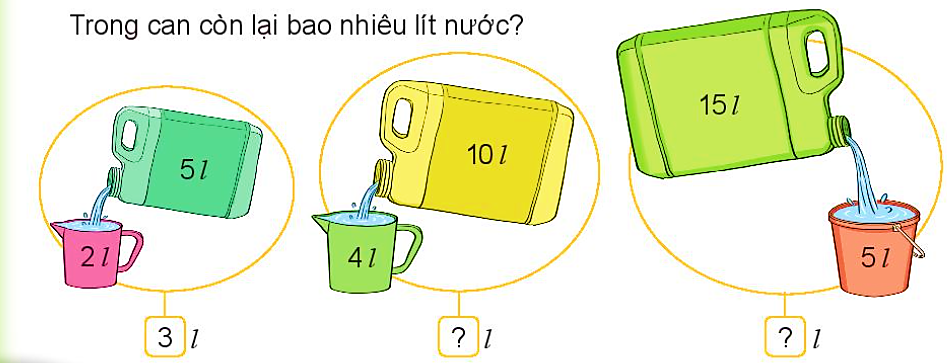 Số?
Trong can còn lại bao nhiêu lít nước?
3
10
6
l
l
Mỗi đồ vật đựng số lít nước bằng tổng số lít nước ở các ca bên cạnh (như hình vẽ).
4
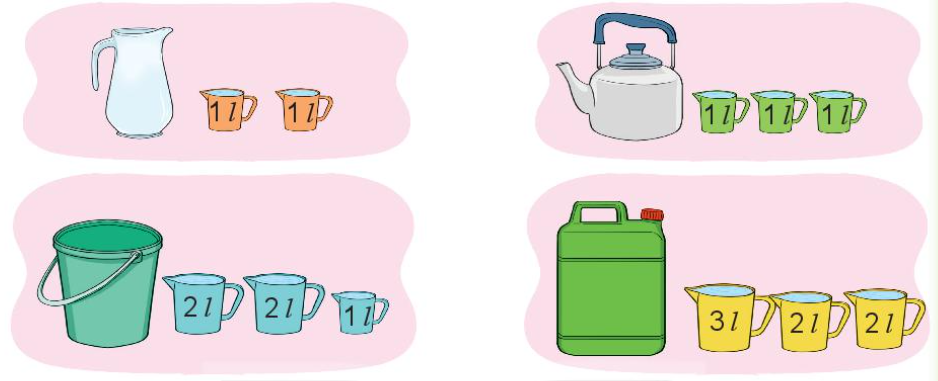 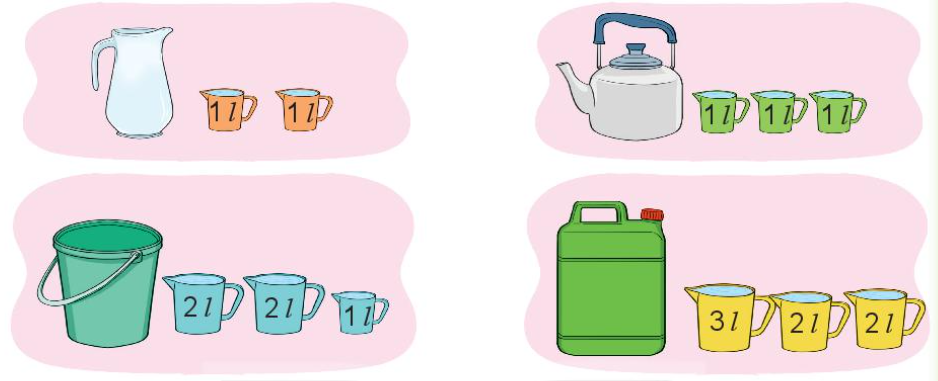 a) Số?
5
3
7
b) Đồ vật nào đựng nhiều nước nhất?
    Đồ vật nào đựng ít nước nhất?
Can (7 l nước)
Bình (2 l nước)
Trong can có 15 l nước mắm. Mẹ đã rót 7 l nước mắm vào các chai. Hỏi trong can còn lại bao nhiêu lít nước mắm?
5
Tóm tắt:
Có      : 15 l nước mắm
Đã rót : 7 l nước mắm 
Còn lại: … l nước mắm ?
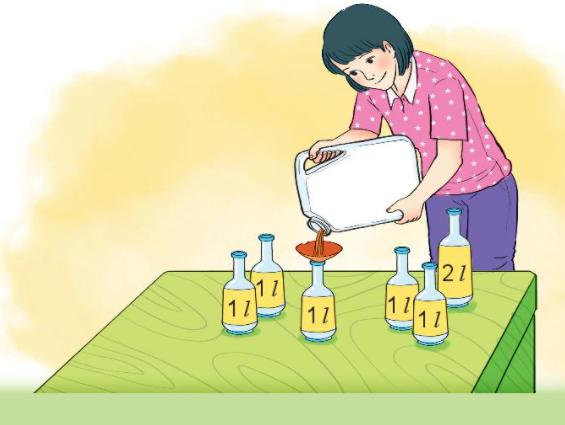 Bài giải
Số lít nước mắm còn lại trong can là:
15 – 7 = 8 (l)
Đáp số: 8 lít nước mắm.